Vakan kielisuihku 2019-2020
Tavoite
28.8.2019
Suvi Jussila
VASU:n perusteet
leikinomaista
lähtökohtana jo olevat taidot ja kiinnostuksen kohteet
”Lapsia rohkaistaan tutustumaan toisiin ihmisiin, kieliin ja kulttuureihin.”
rohkaistaan puhumaan, autetaan käyttämään ja ymmärtämään kieltä
kielet ja kulttuurit osa kokonaisuutta
tavoite: herättää mielenkiinto ja myönteinen asenne
28.8.2019
Suvi Jussila
VASU:n perusteet
-> Kielirikaisteinen varhaiskasvatus
nk kielisuihku
alle 25% toiminnasta vieraalla kielellä
säännöllistä ja suunniteltua
tavoitteet
kielenoppimisen tukeminen
lasten motivoiminen
muut tavoitteet
siirtyminen peruskoulun kielten opetukseen (englanti alkaa koulussa 1. luokalla)
Luoda kieliops vasun 
osaksi 
=> kielipolku 
vakasta  kouluun
Lapsentahtisuus 
ja leikin kautta 
oppiminen
Herättää lapsen 
kielellinen uteliaisuus ja 
myönteinen asenne 
vieraita kieliä ja 
kulttuureja kohtaan
Kielisuihkun tavoitteet:
Mahdollistaa
 pedagogisesti rikas 
toimintaympäristö, 
jossa lapsella on 
mahdollisuus kuulla 
ja käyttää eri kieliä
Lisätä vanhempien 
tietoisuutta toiminnasta ja 
siitä miksi sitä tehdään,
 vanhempien 
osallistaminen
Tuttujen 
arkipäivän 
ilmausten 
oppiminen
Lisätä henkilöstön 
osaamista ja rohkaista 
käyttämään kieltä, 
osaamisen jakaminen
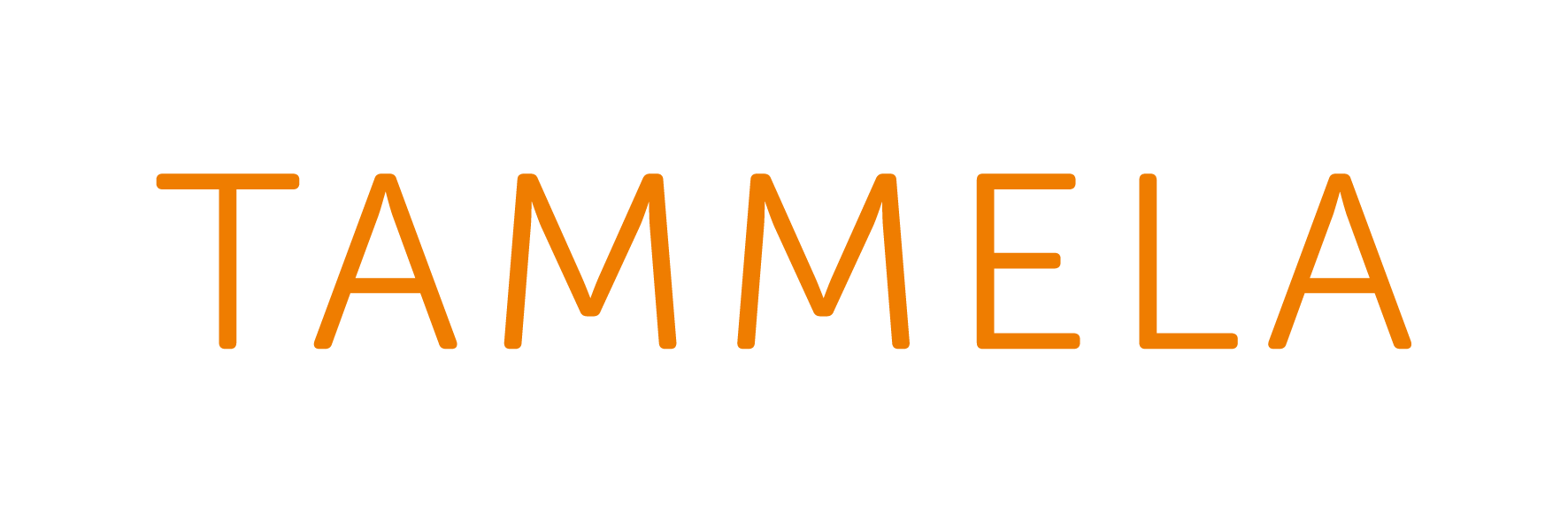 Toteutuksesta
lupa tehdä omalla tyylillä
lupa kokeilla erilaisia toteutustapoja – ja lupa epäonnistua
positiivinen ilmapiiri ja kaverin tsemppaaminen tärkeitä
arviointiin kehitettävä yksinkertainen malli?
aikataulut?
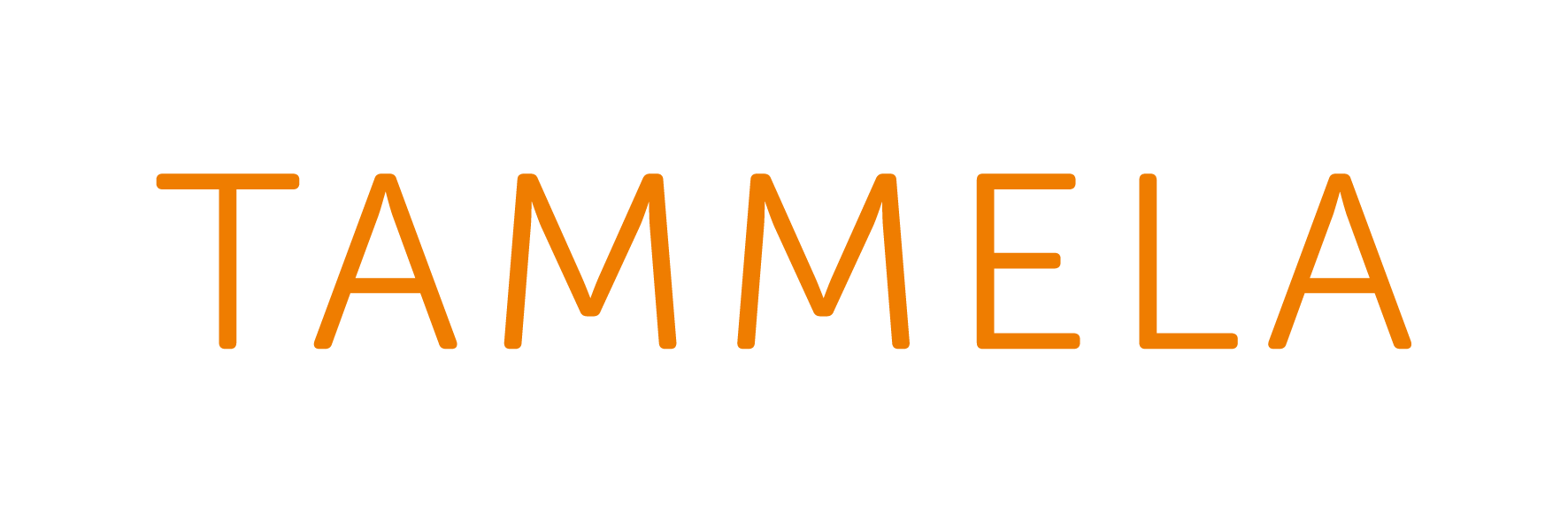 Toteutuksesta
enkkukirjat + äänitteet
Leo’s English
Pedanet
leikkivinkit
sanalistat
kuvakortit
videot
linkkejä
Oxford Owl: Suvi ja enkku
muiden hankkeiden sivut yms
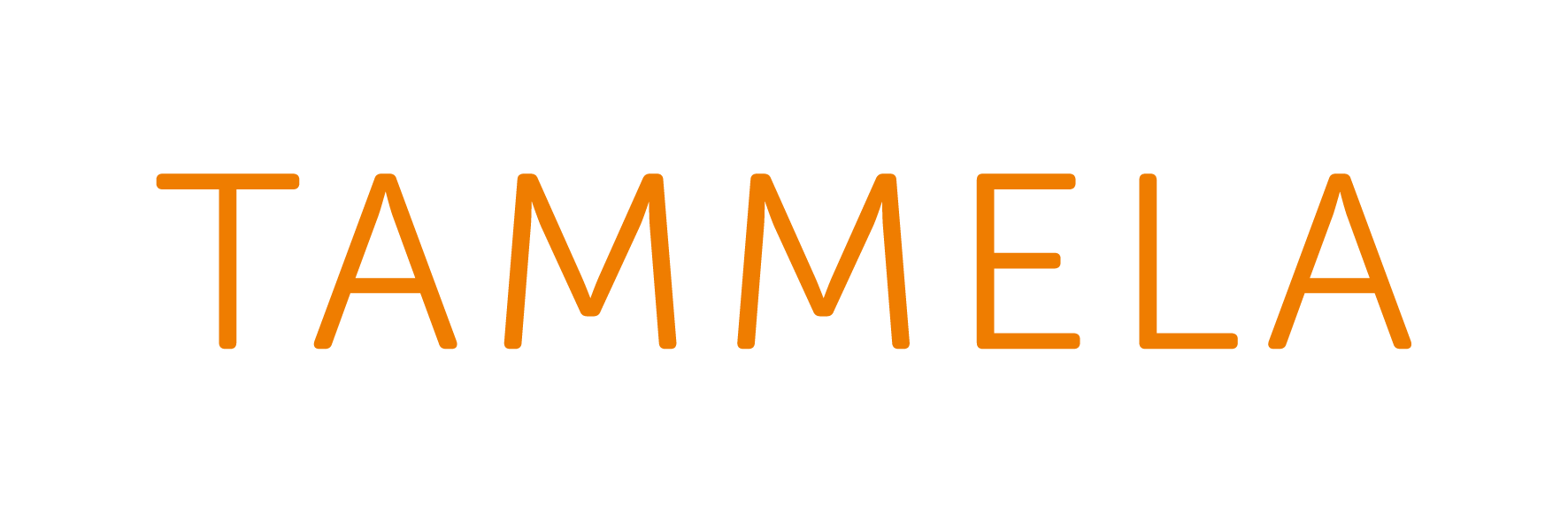 Suvin suihkutus
Mrs Suvi
nimilaput
vanhat/uudet
ryhmän yhteysopettaja
mallioppilas
kääntää pyydettäessä suomeksi
seuraa toimintaa, jatkaa ryhmän kanssa
havainnoi lapsia ja raportoi koteihin
kuvaa halutessaan esim Pedanetiin, vrt arviointi
palaveri Suvin kanssa
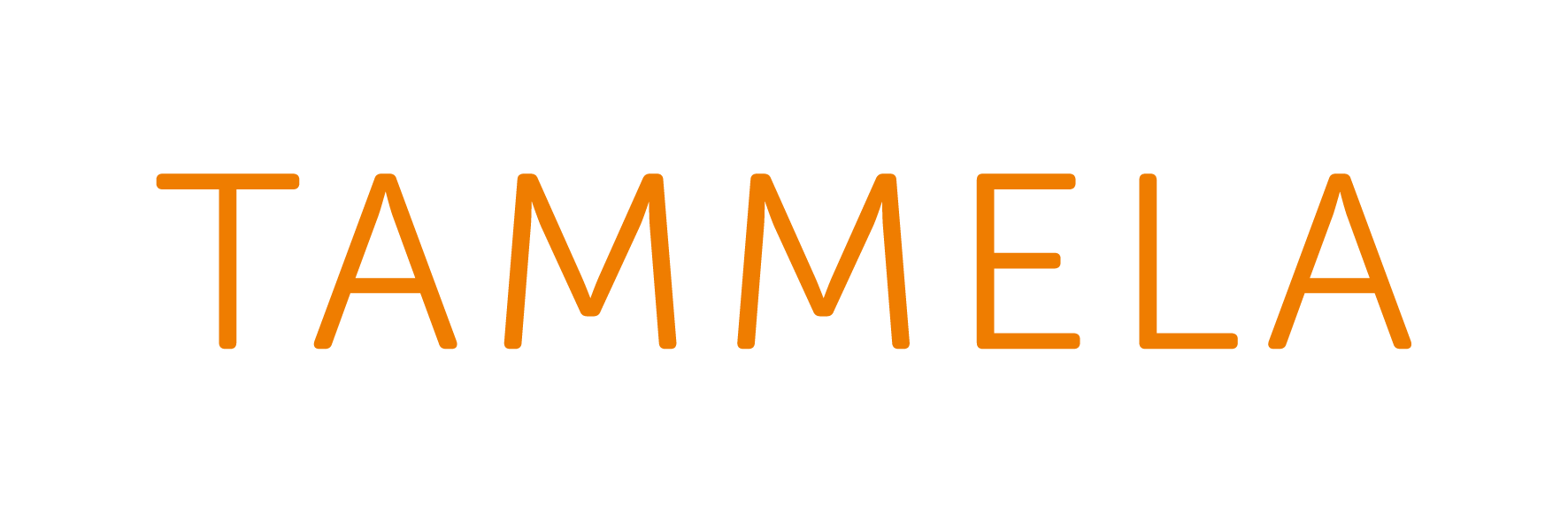 Keskustelu ryhmässä ennen aloitusta
Miksi Mrs Suvi puhuu vain englantia?
opittaisiin
huomattaisiin, että joka sanaa ei tarvitse ymmärtää saadakseen kiinni ideasta
ymmärtää suomea
osaako suomea?
Miksi Mrs Suvi?
Mitä sitten, jos ei halua osallistua?
ei väkisin, voi seurata sivusta
virheitä saa tehdä, opetellaan uutta
jokainen saa tehdä omaan tahtiin
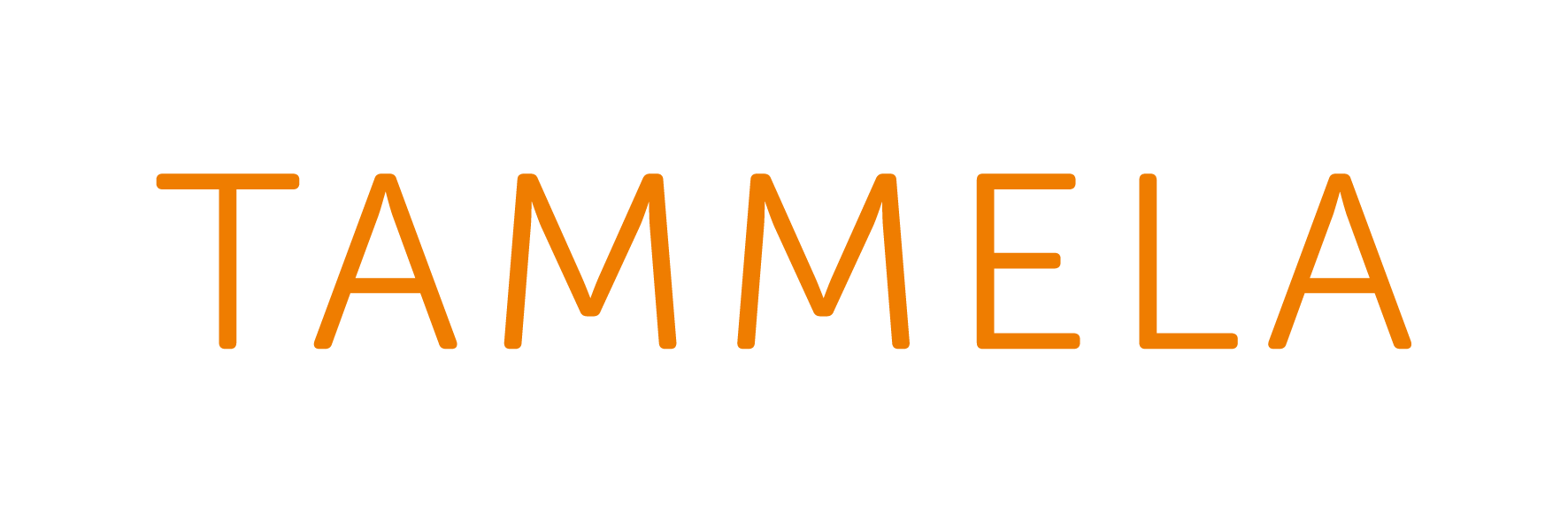 Tammitarha, parilliset vkot klo 8-12
klo 8 palaveri yhteysopettajan kanssa
klo 8.20 palaveri yhteysopettajan kanssa
klo 8.40 palaveri yhteysopettajan kanssa
klo 9.15-9.45
klo 9.45-10.15
10.15-10.45
10.45-11.15
28.8.2019
Suvi Jussila
Norrintie, parittomat vkot klo 8-14
klo 8.00-8.45 kaksi palaveria Taikatassussa
klo 8.45 Menninkäisiä ja Tiitiäiset
klo 9.15-9.45 loput Menninkäiset
klo 10.00-10.30 Maahiset
klo 10.45-11.15 Ketut
11.15-11.45 Ketut ja Karhut
lounas
12.15-12.45 Ilvekset
klo 13-13.30 palaveri
klo 13.30-14.00 palaveri
28.8.2019
Suvi Jussila
Kysymyksiä?
Sana on vapaa!
Kiitos!
28.8.2019
Suvi Jussila